Acabar de
“To have just…”
Acordarse de/recordar
El contrario de olvidar
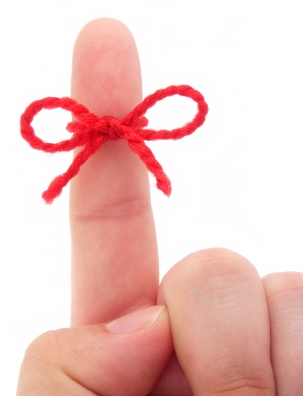 Apagar la luz/las luces
El contrario de encender las luces
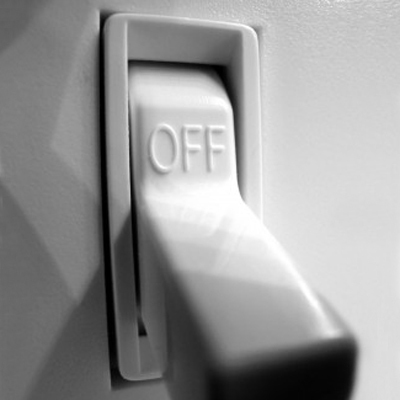 cepillarse
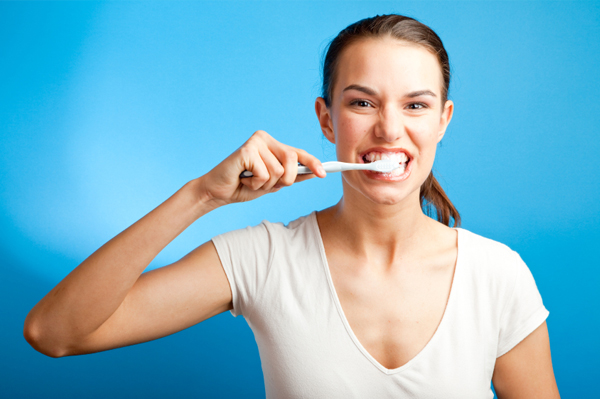 Cerrar la puerta con llave
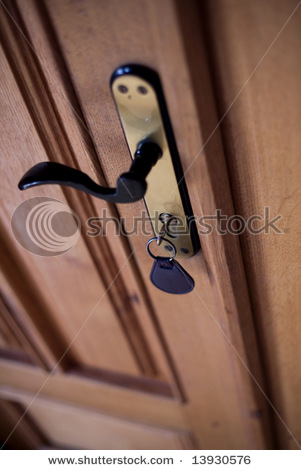 Darse prisa
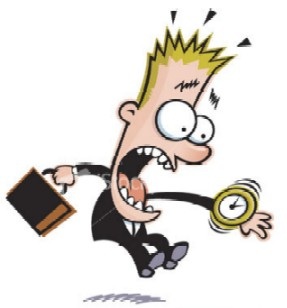 ducharse
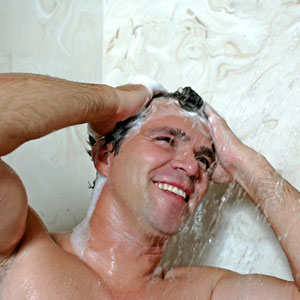 El impermeable
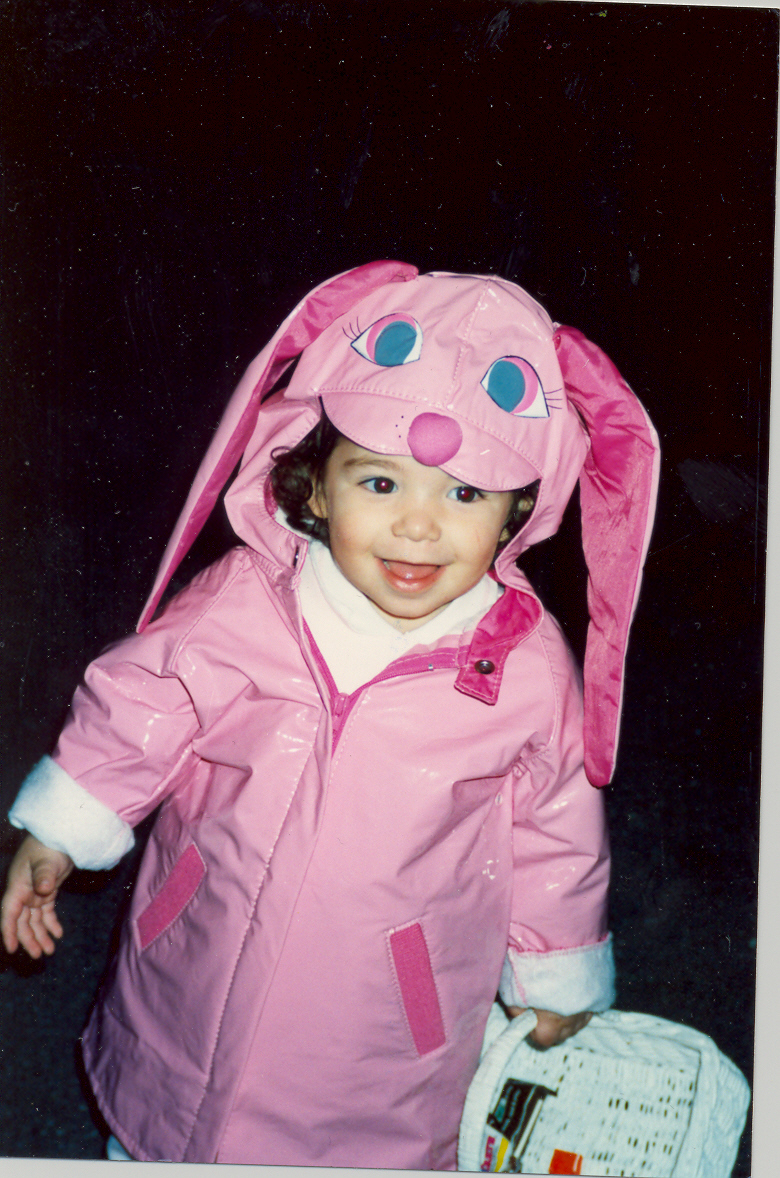 Un abrigo para la lluvia
irse
El contrario de quedarse
El lápiz labial
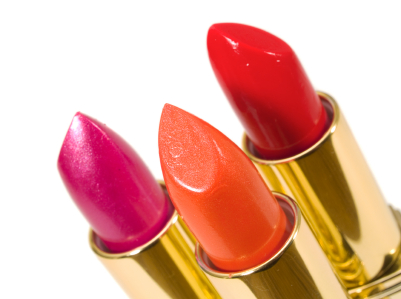 Los lentes de contacto
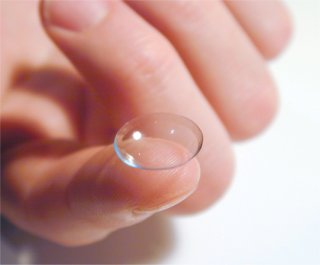 La llave
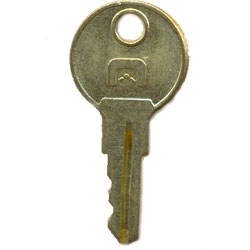 “¡No te preocupes!”
Don’t worry!
El paraguas
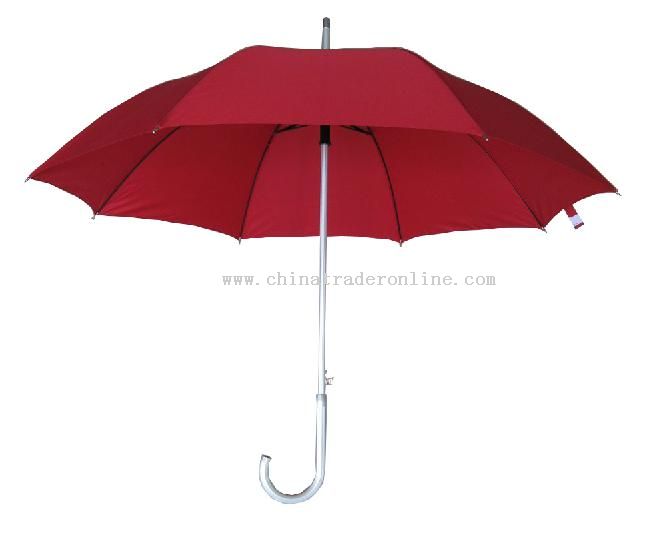 peinarse
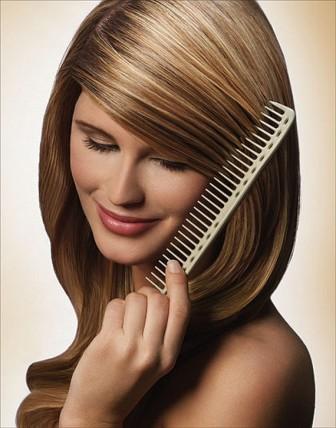 Pintarse las uñas
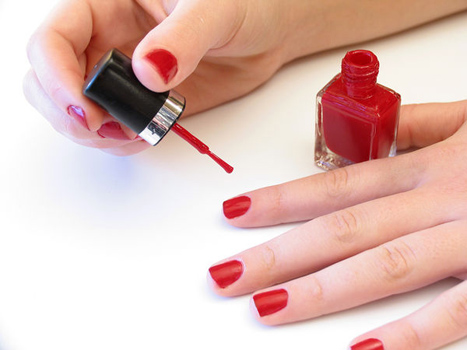 ponerse
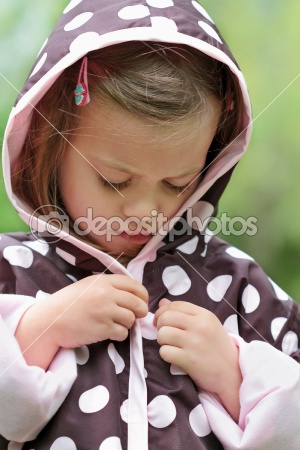 preocuparse
Cuando tiene un problema y no puedes olvidar el problema es…
recoger
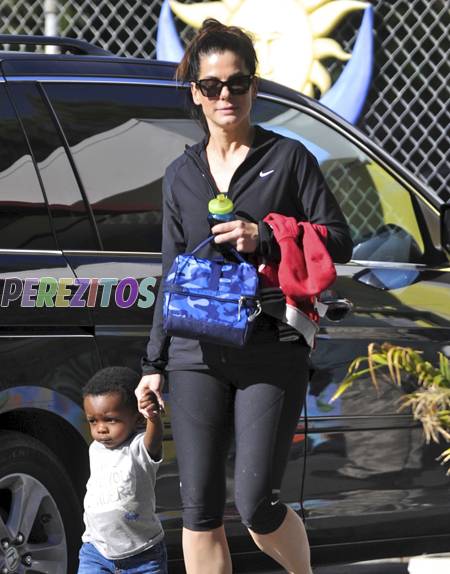 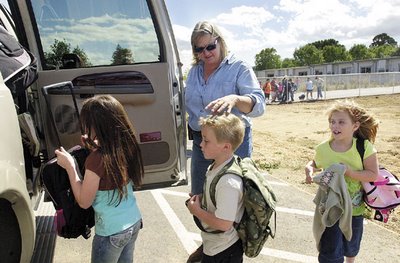 tanto
No me gusta hacer_______trabajo (so much)
Se me olvidó por completo
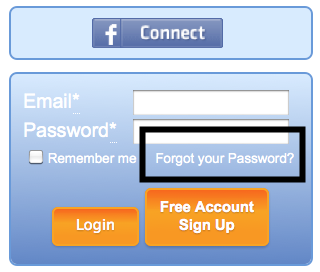 tardarse
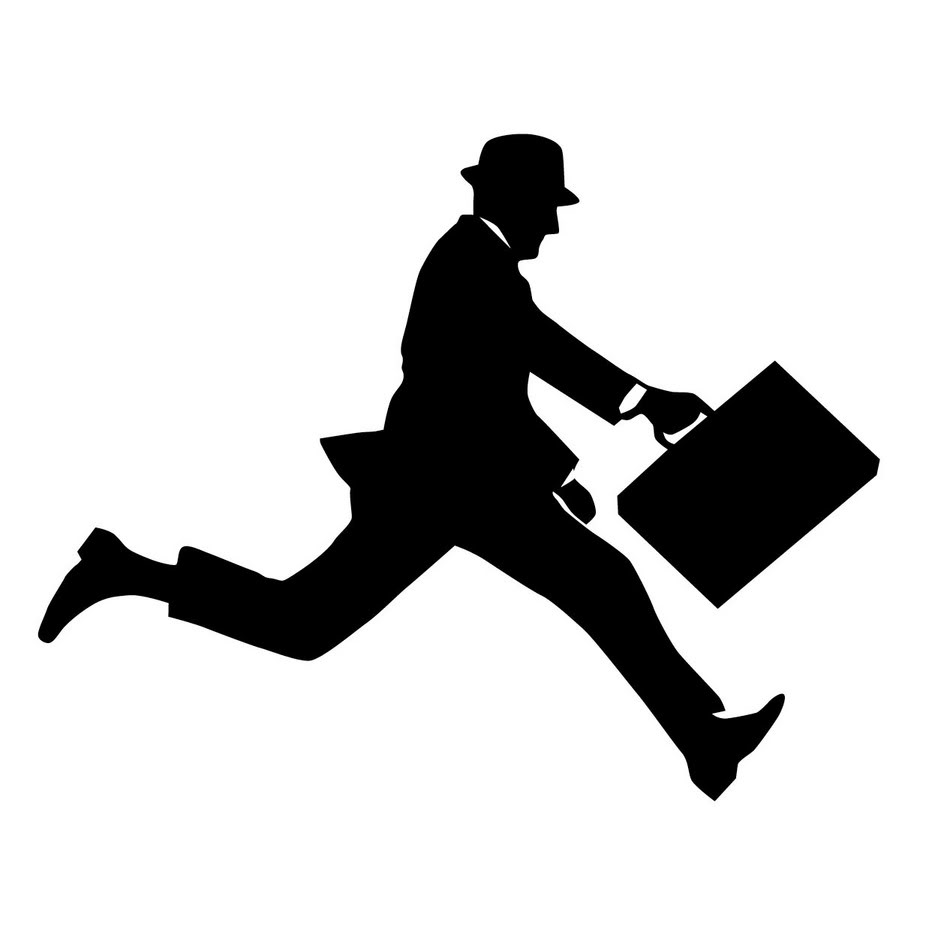 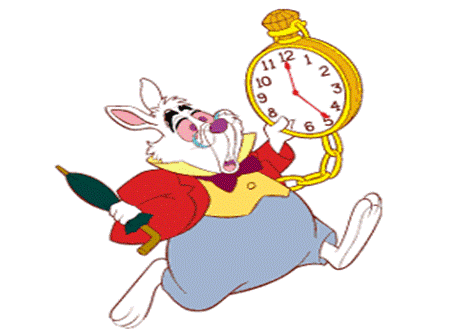